EasyTube
INF1510 vår 2016
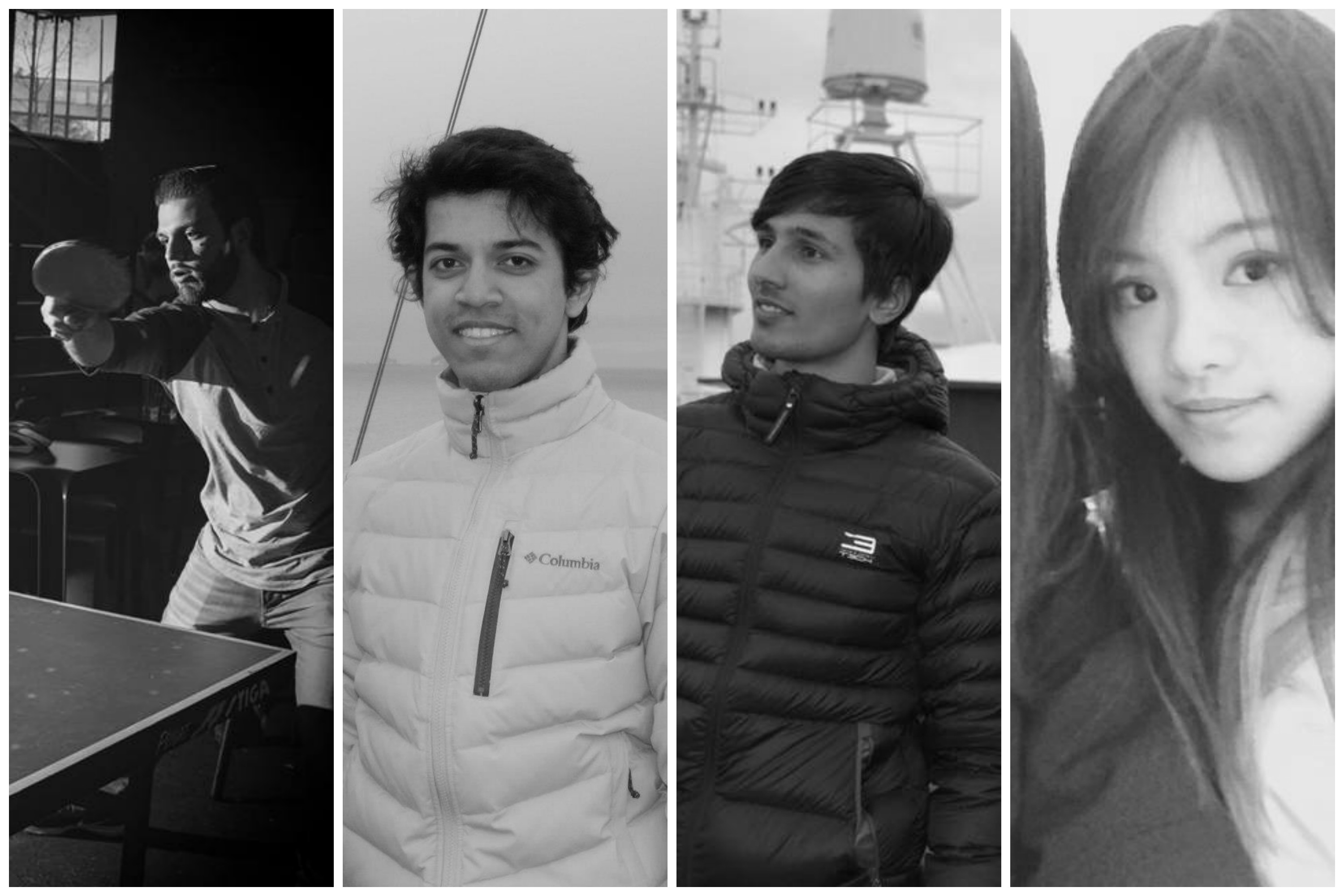 Bilal 
Anwar
Fahd
Newaz
Suresh
Sapkota
Fangrongling
Fu
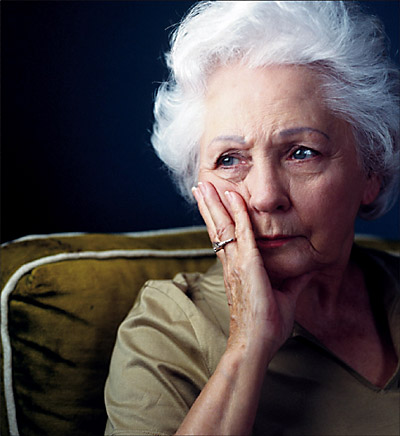 67+ år

ca. 700.000 eldre i Norge

Begrenset Underholdning

Motoriske Utfordringer
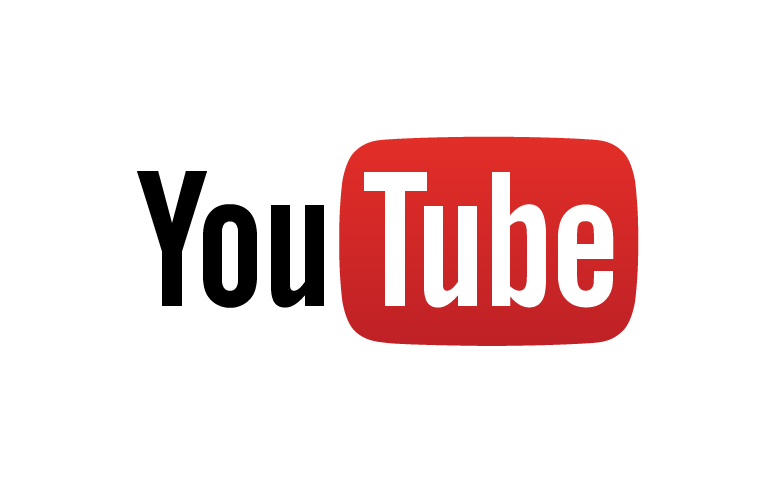 4 milliarder timer video fram til nå...

60 timer lagt til hvert minutt...
Enkel, on-demad underholdning for eldre
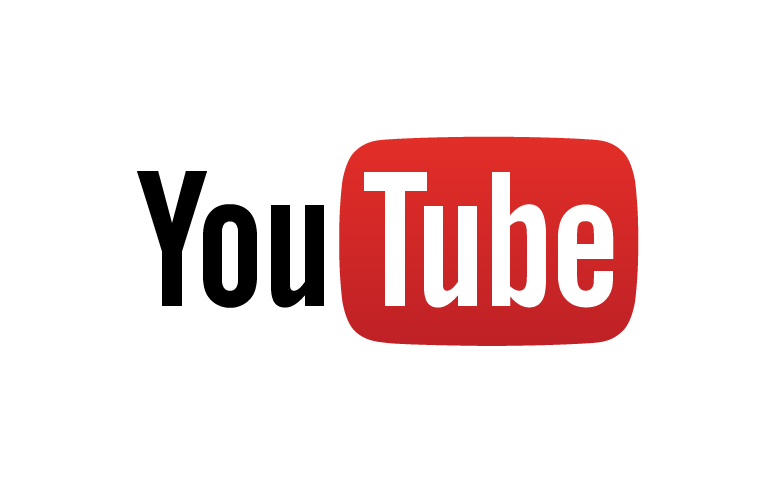 Easy
Mus, Tastatur

Tangible

Store Knapper

Intuitiv
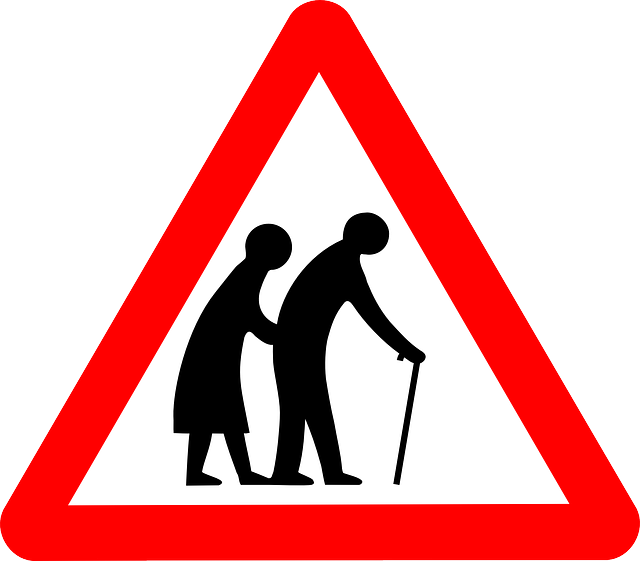 +
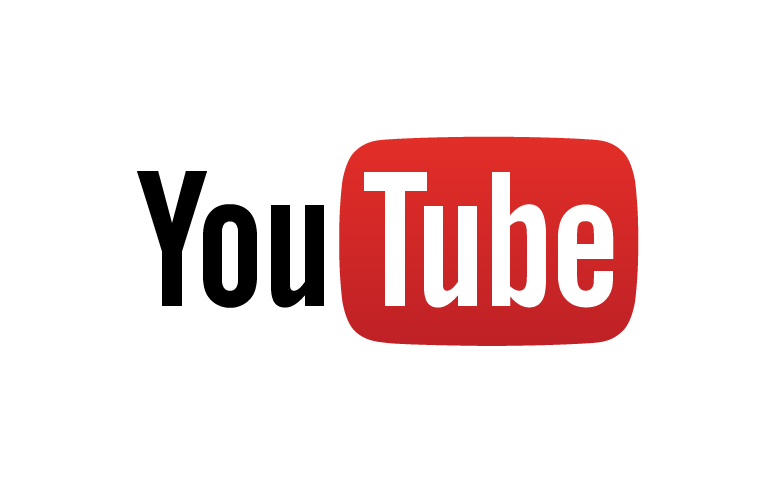 Easy
=
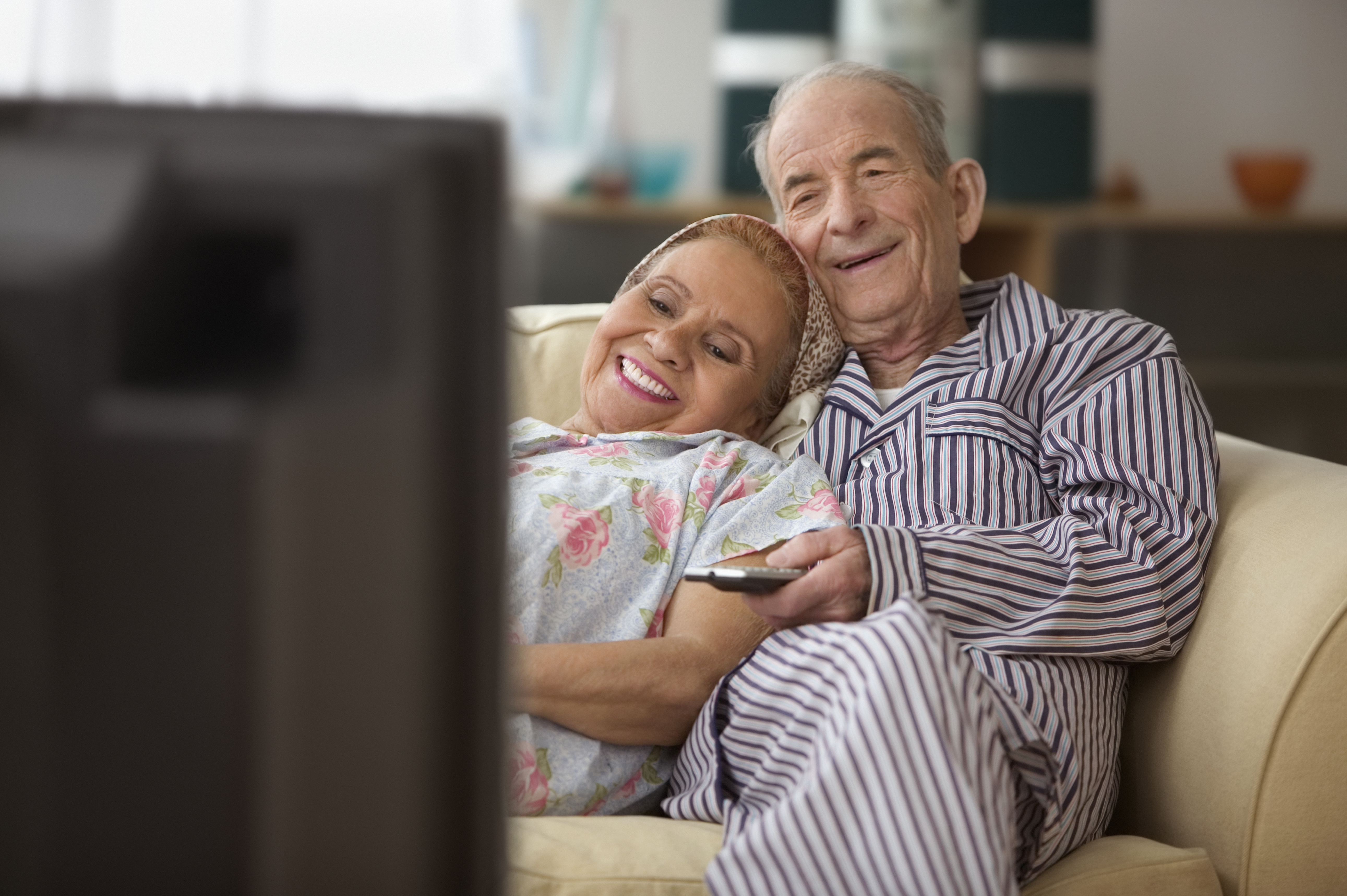